ELEMENTS THAT ARE NECESSARY 
IN KINDY PROGRAMMING
Links to the EYLF – principles, practices and outcomes.
Links to RE outcomes
Demonstration of an emerging curriculum (to reflect the outcomes trying to achieve) Responsive to children – ability and interest.
Assessment
Learning intentions stated
Physical environment – resources, spatial use
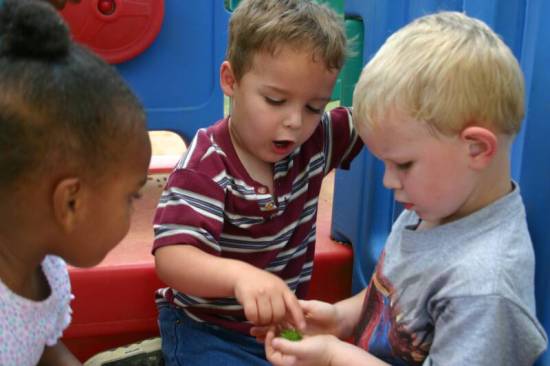 Transitions/routines
Role of the teacher
Focus children
Reflective practice – incidental teaching
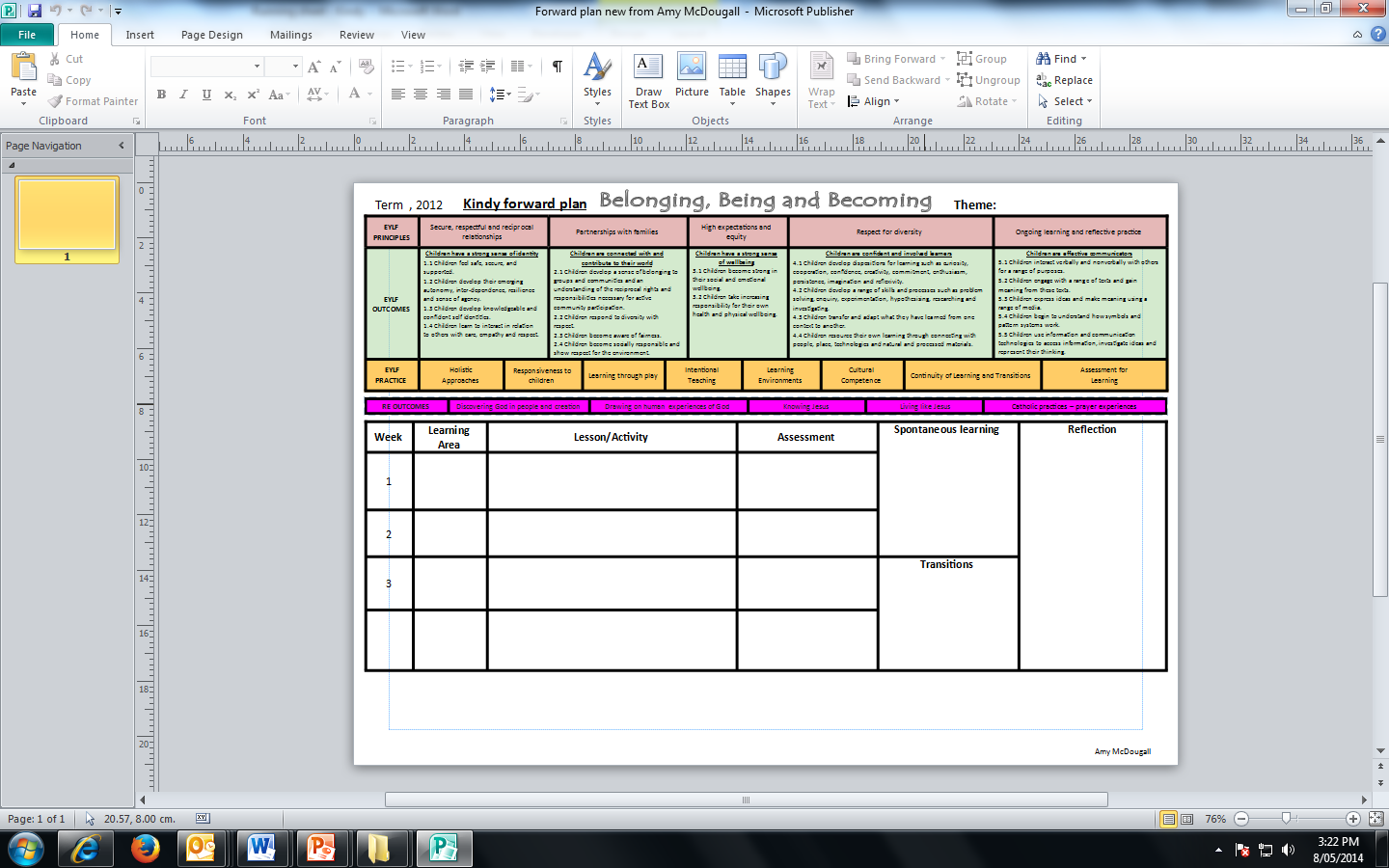 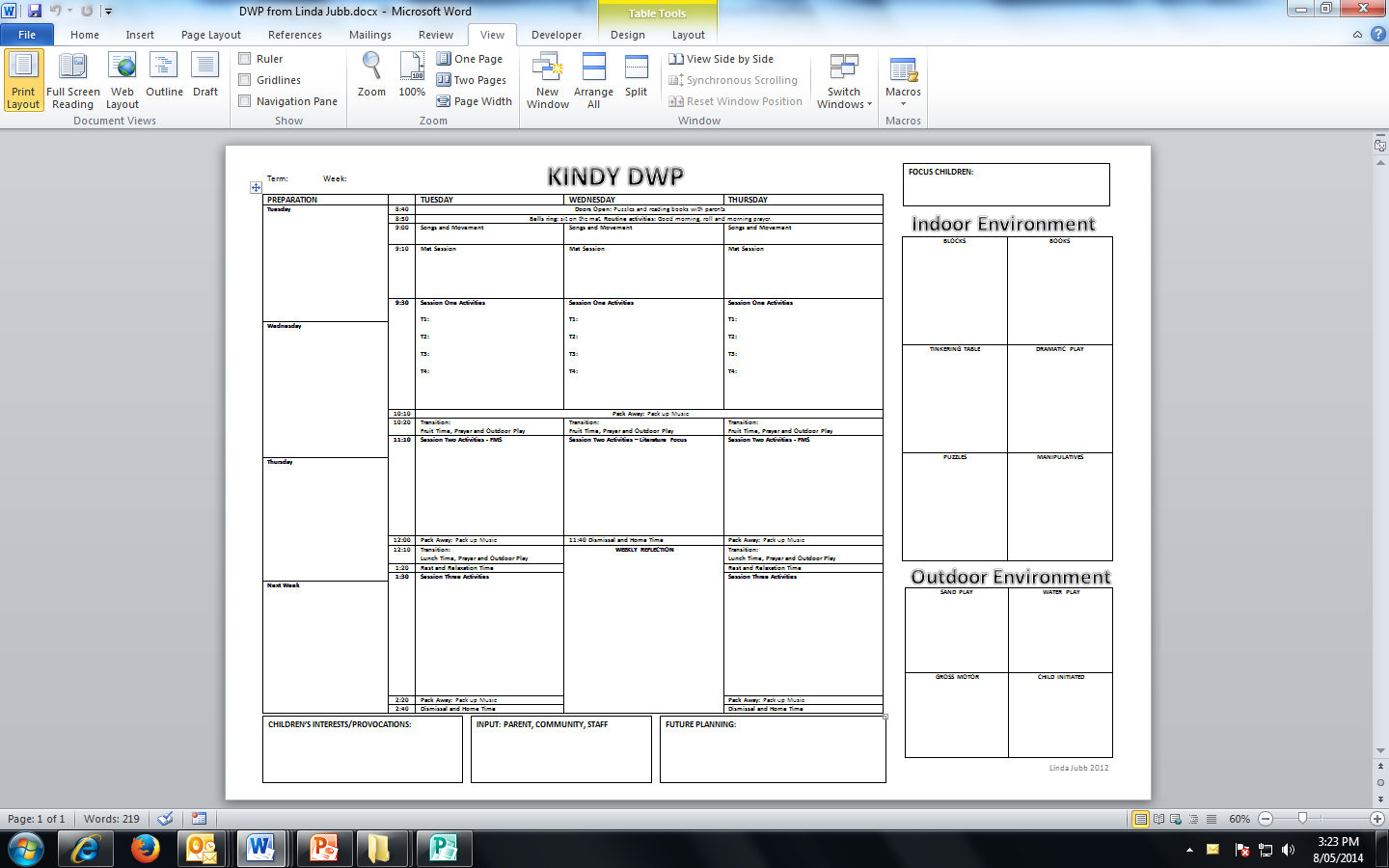 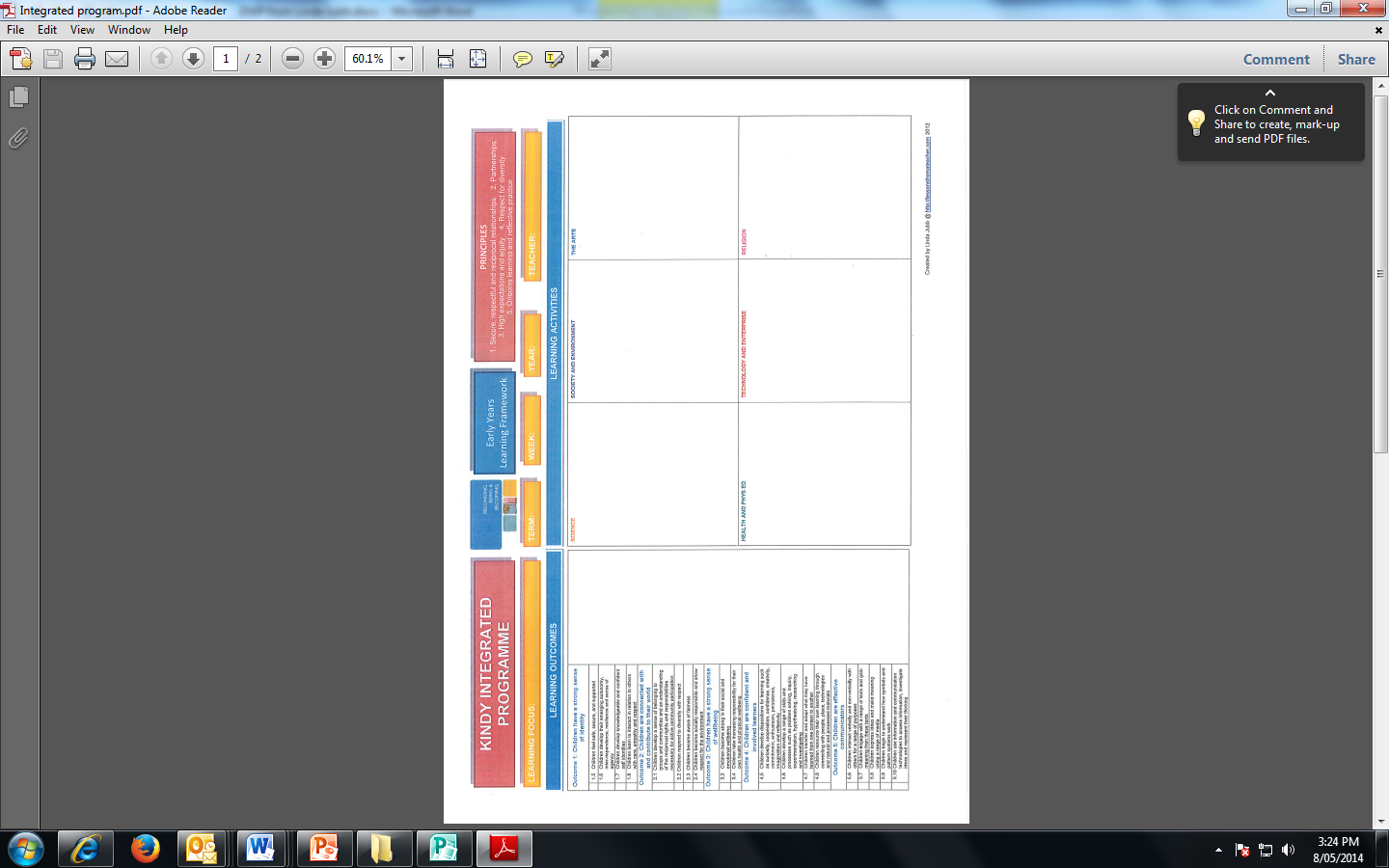 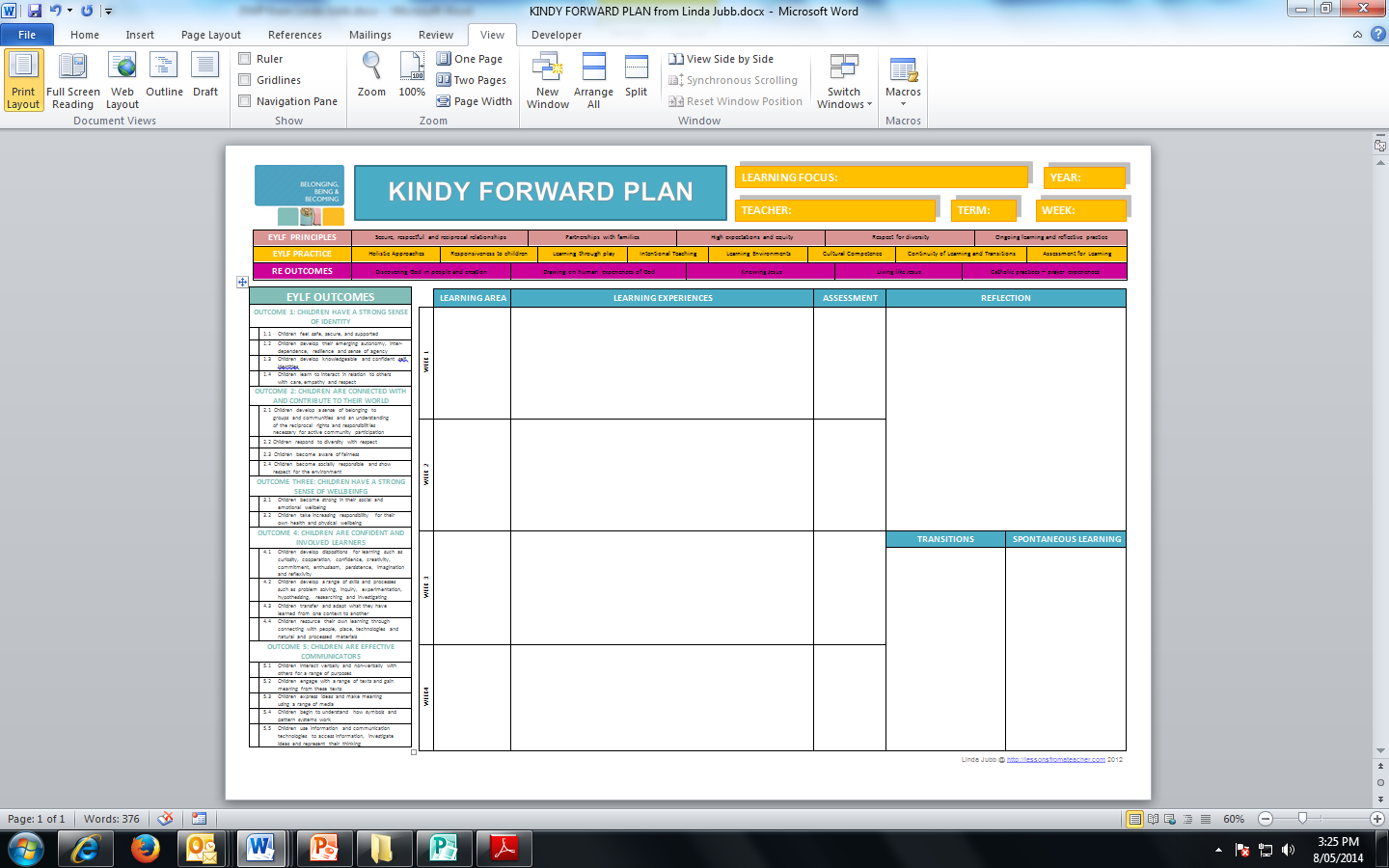